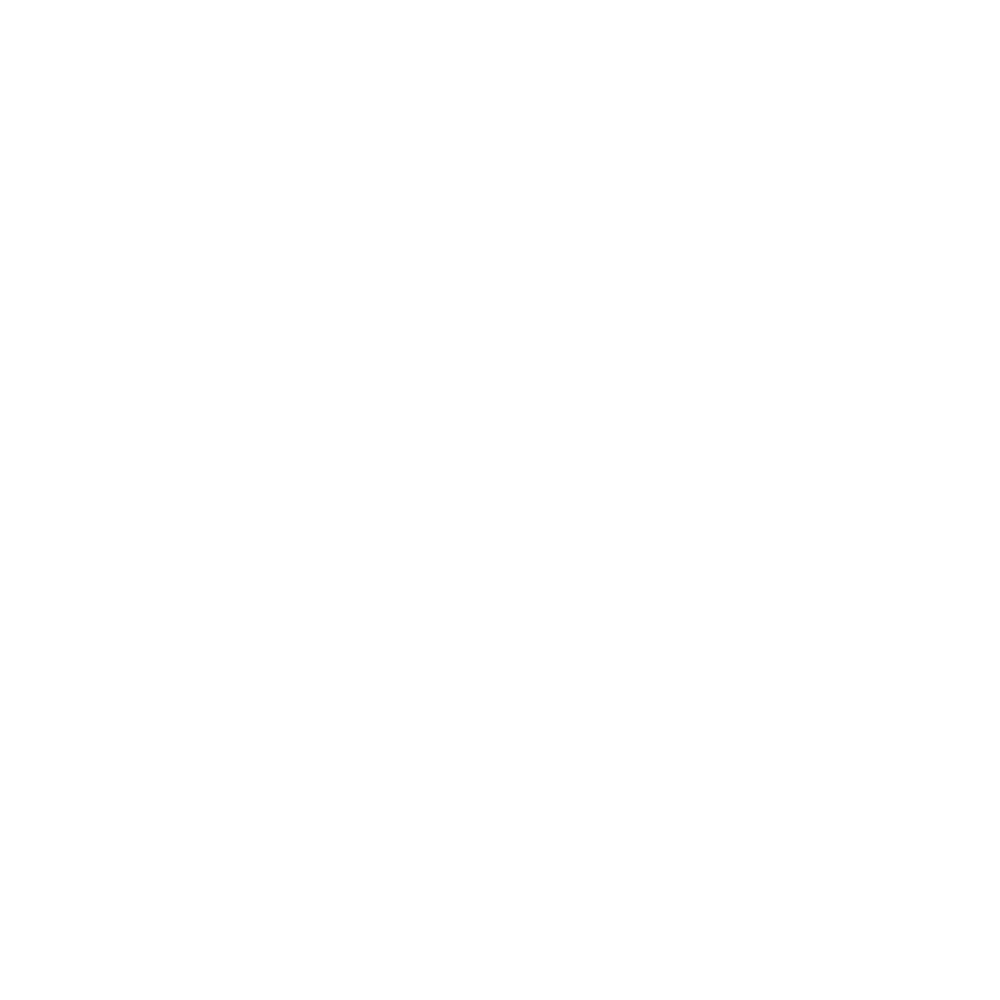 AN INTRODUCTION
MTW: A COALITION OF UK EMPLOYERS AND CIVIL SOCIETY
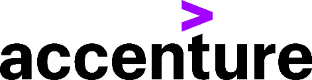 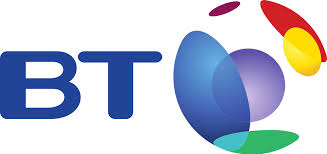 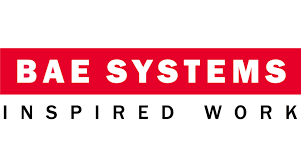 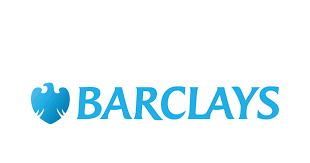 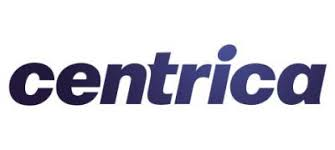 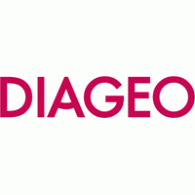 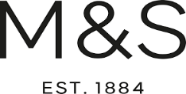 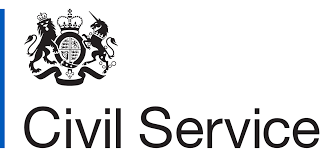 Founded in 2013
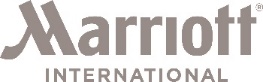 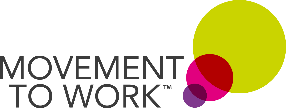 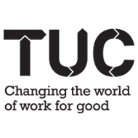 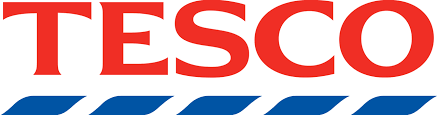 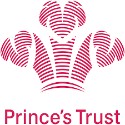 2
MTW: OUR VALUES
Our Purpose
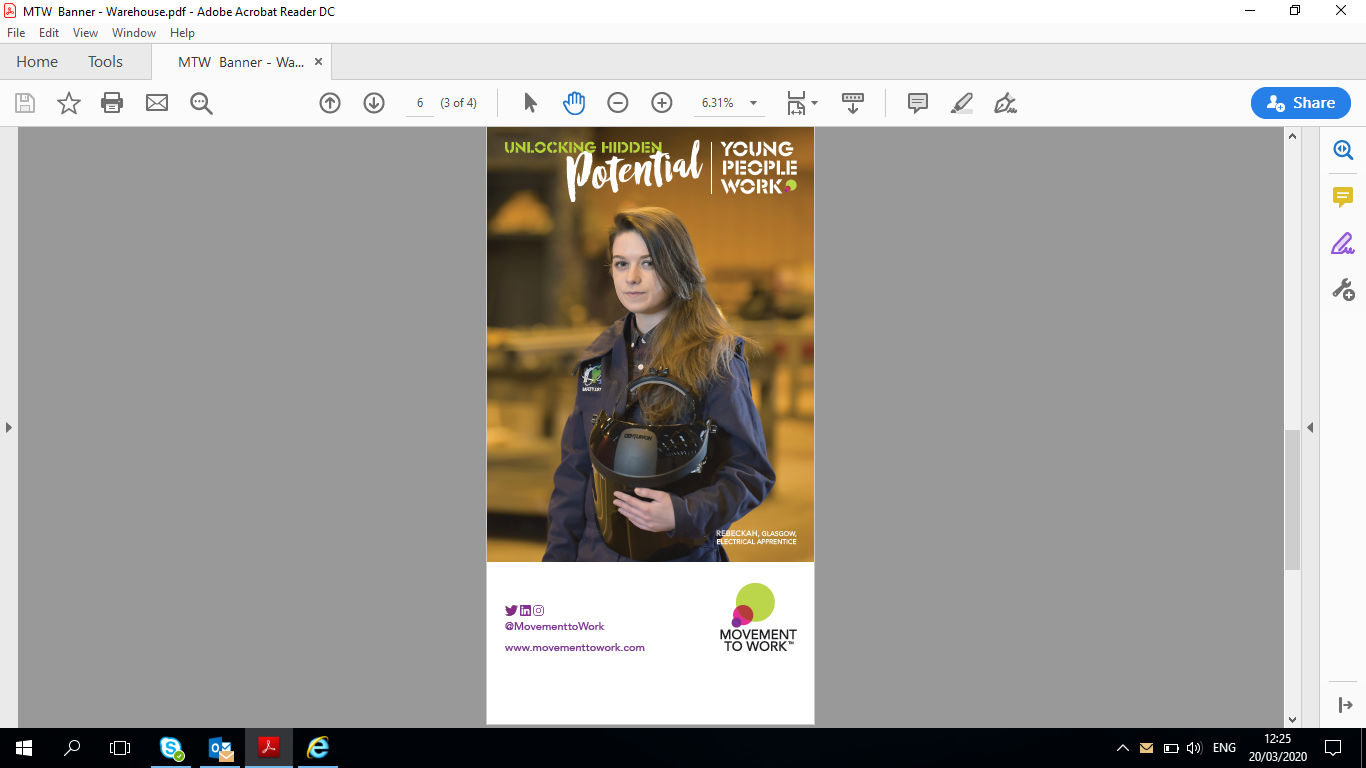 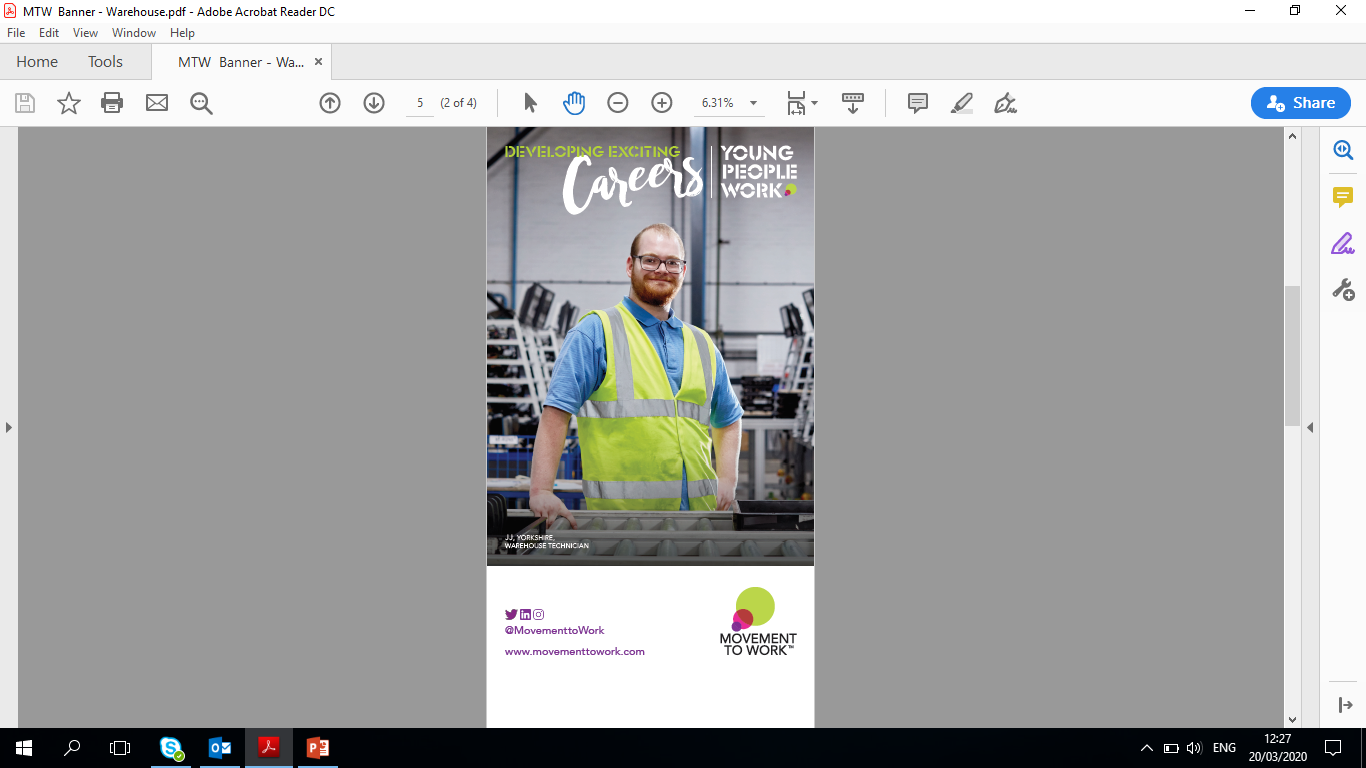 …we exist to empower young people, who most need our support, to fulfil their potential through work.
Our Vision
…to level the playing field for all young people by removing barriers to employment through quality work placements and vocational training.
Our Ambition
…100,000 placements completed by 2020 
…50,000 positive outcomes by 2020
3
MTW: OUR IMPACT
Over 95,000 workplace placements completed to date
56% positive outcomes achieved
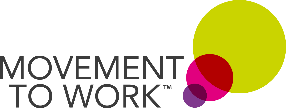 4
MTW: WHERE WE OPERATE ON THE EMPLOYMENT JOURNEY
Focus 
of MtW
5
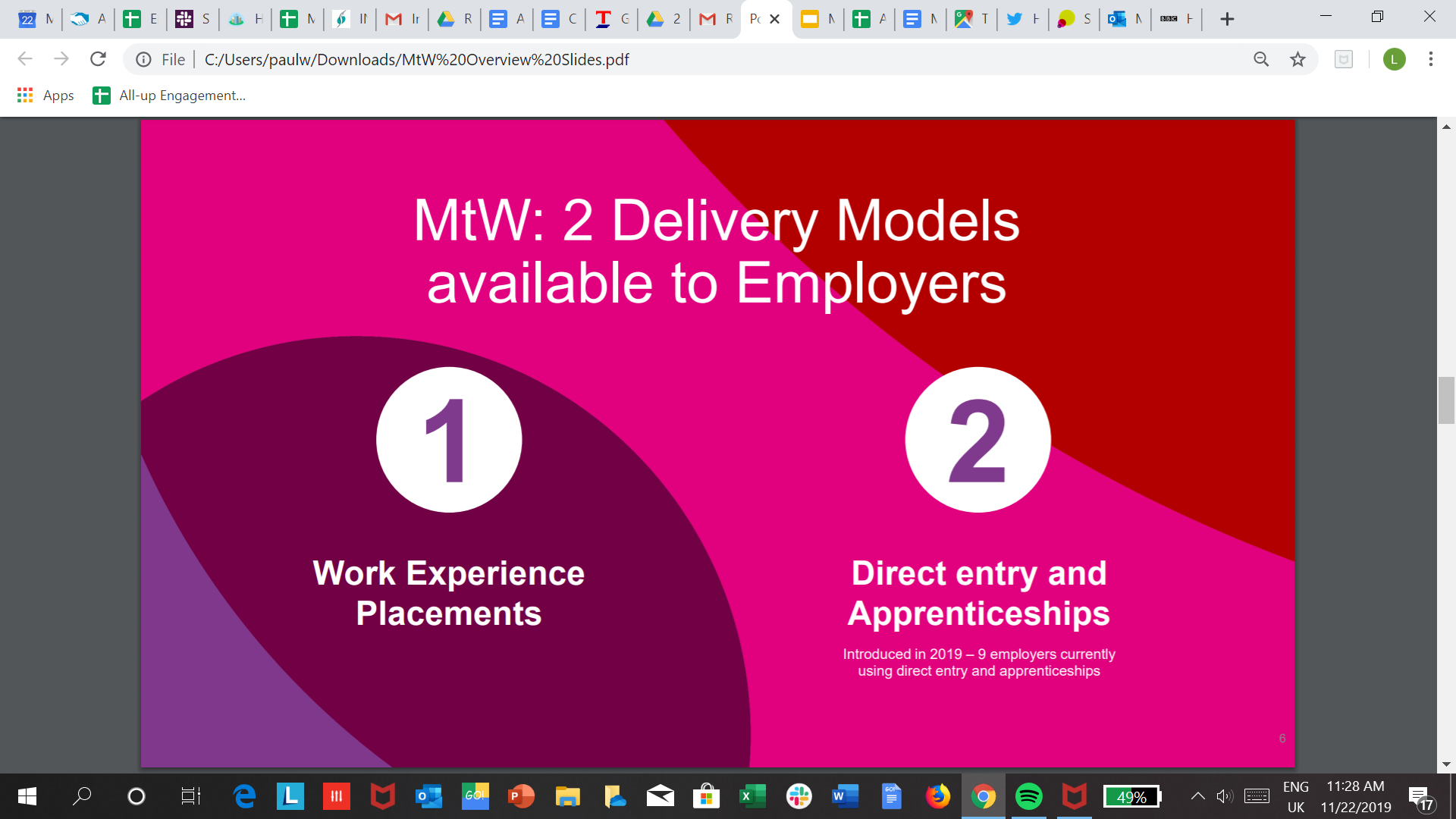 6
MTW: EMPLOYER MODELS
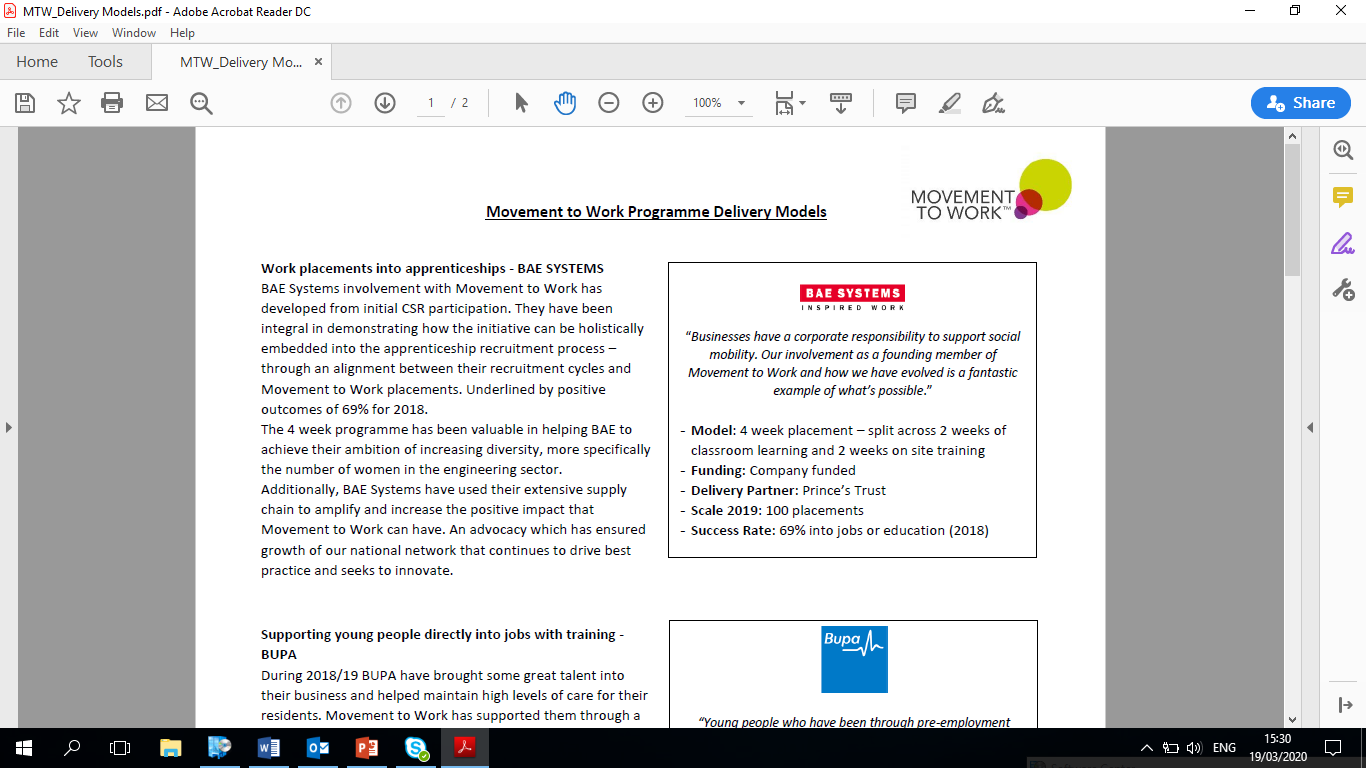 PROGRAMME EXAMPLES
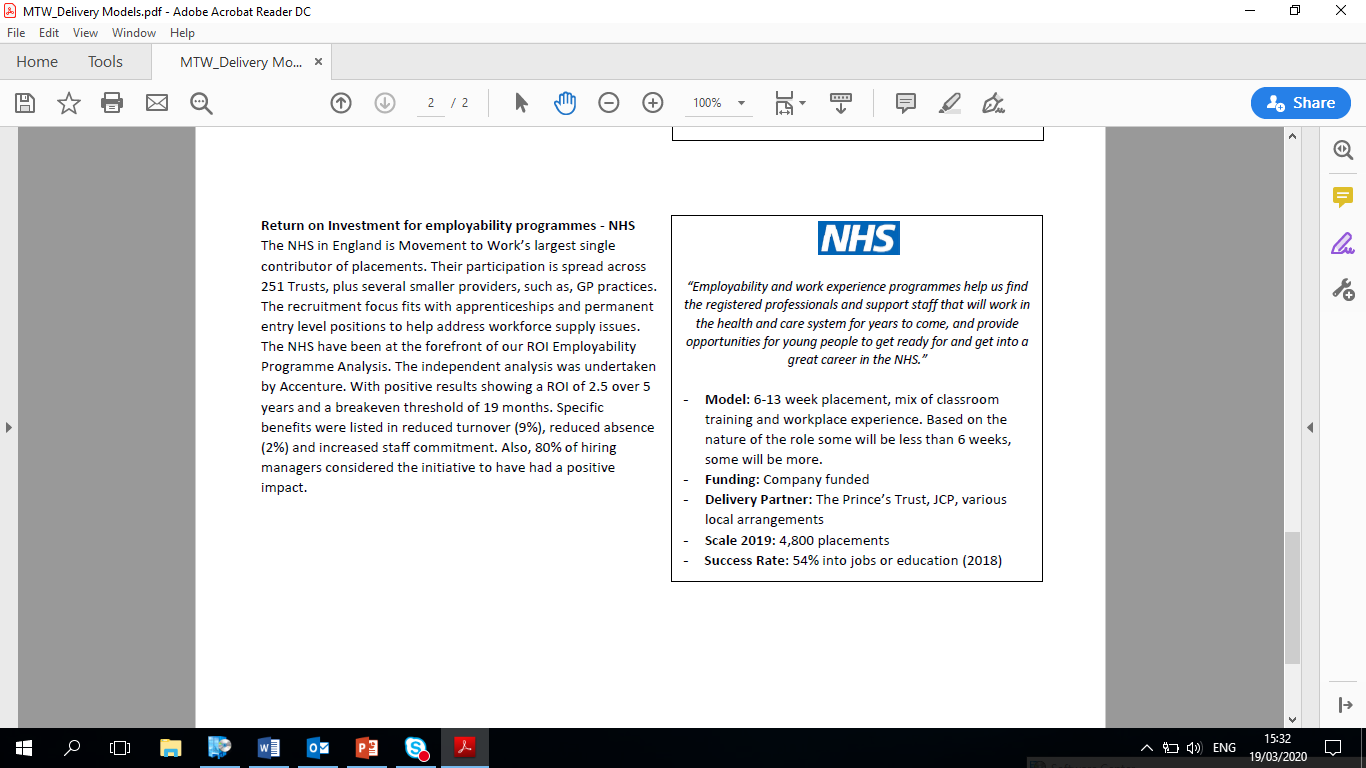 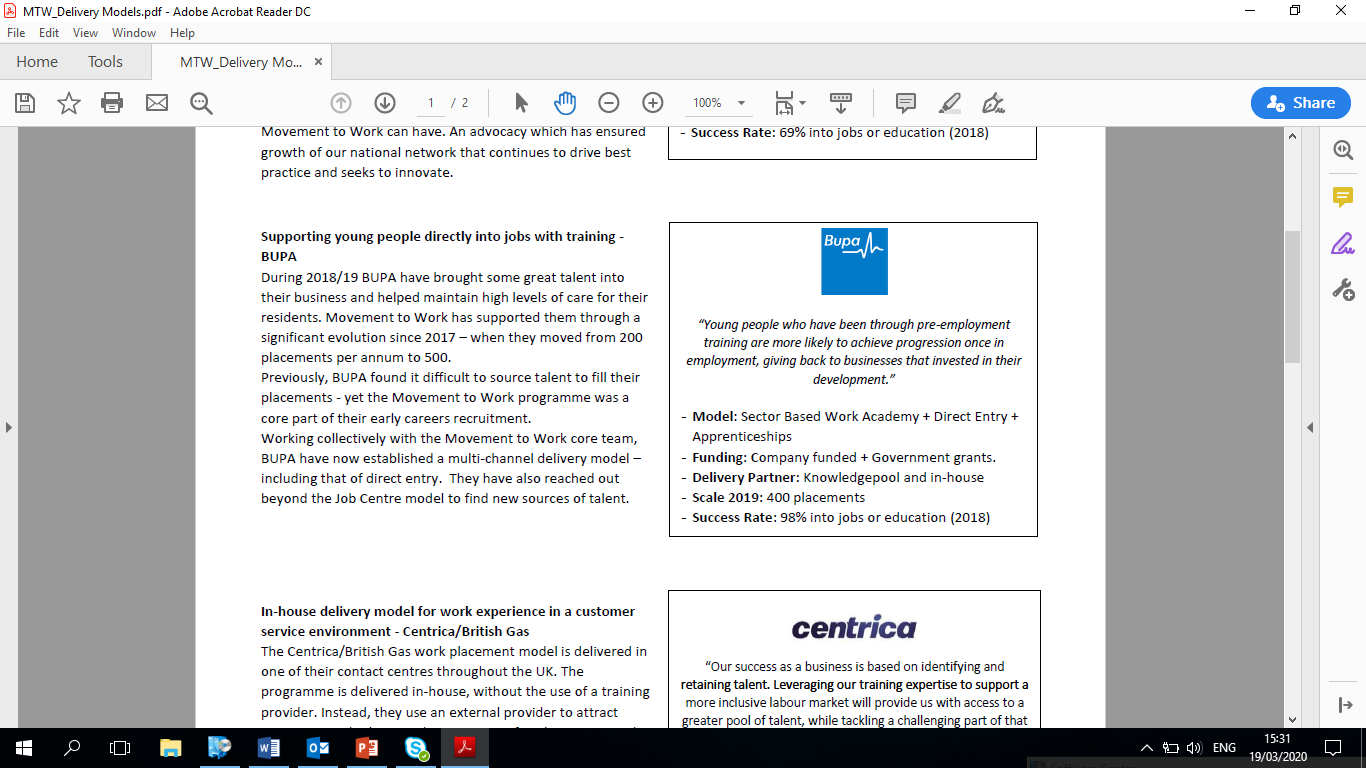 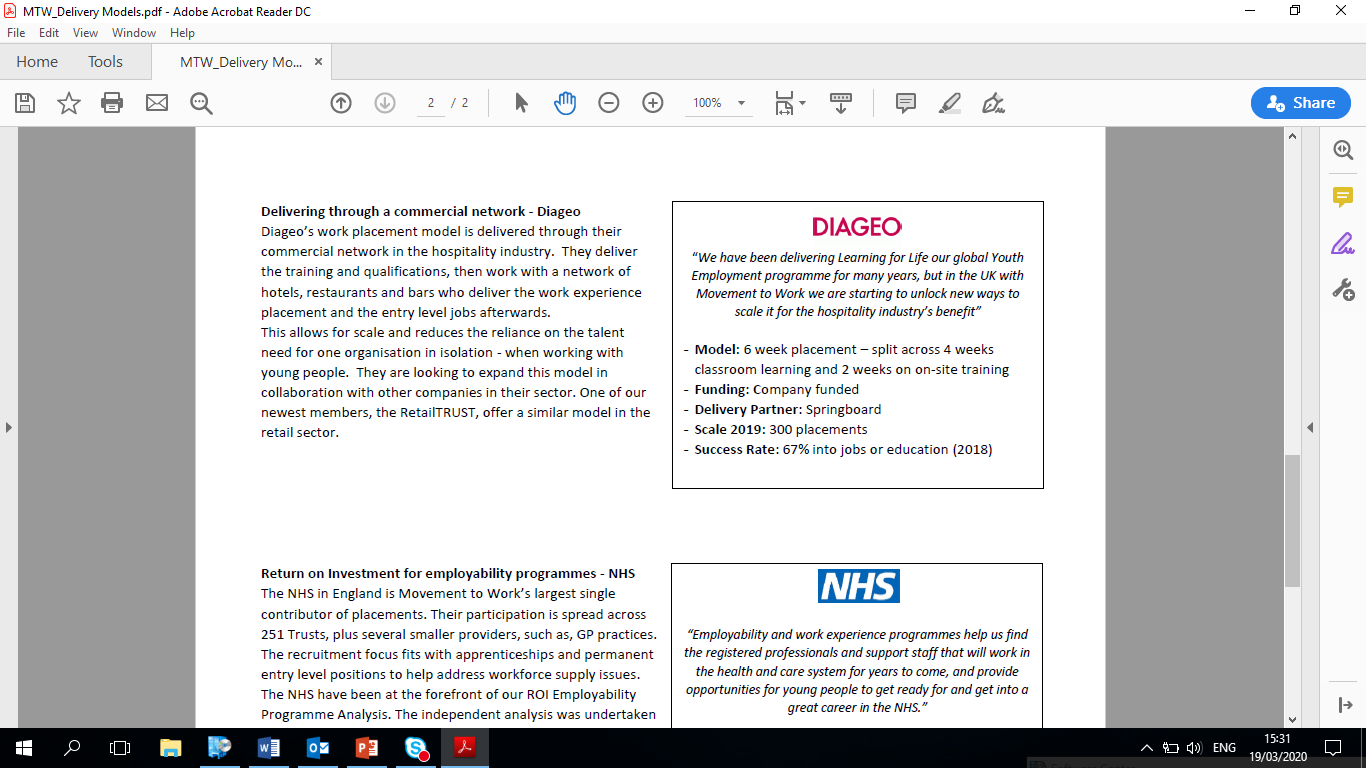 7
MTW: PROJECT 16-18
SCHOOL ENGAGEMENT
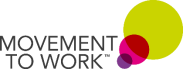 Set up in 2019; several employers have joined Movement to Work under this remit

Identify 16-18yr olds who are less likely to attend activities that meet Gatsby Benchmark 6 (experiences of workplaces) whilst in education, and are therefore more at risk of becoming NEET

Work with employers to identify opportunities to engage these groups in activities that meet GB6 whilst still in education e.g. work placements
8
MTW: THE PARTNER NETWORK
ACROSS GEOPGRAPHY, FOCUS COHORTS AND PROGRAMME DESIGN
OVER 50 ORGANISATIONS TO SUPPORT DELIVERY
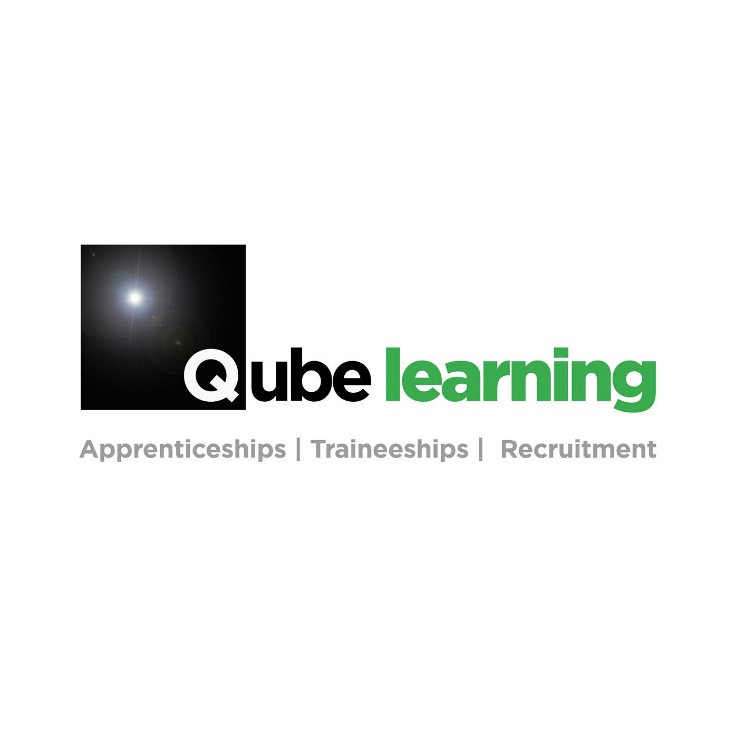 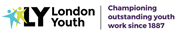 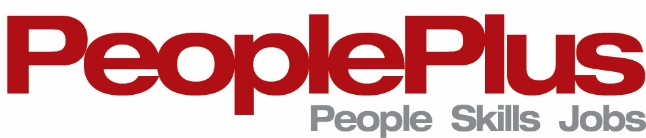 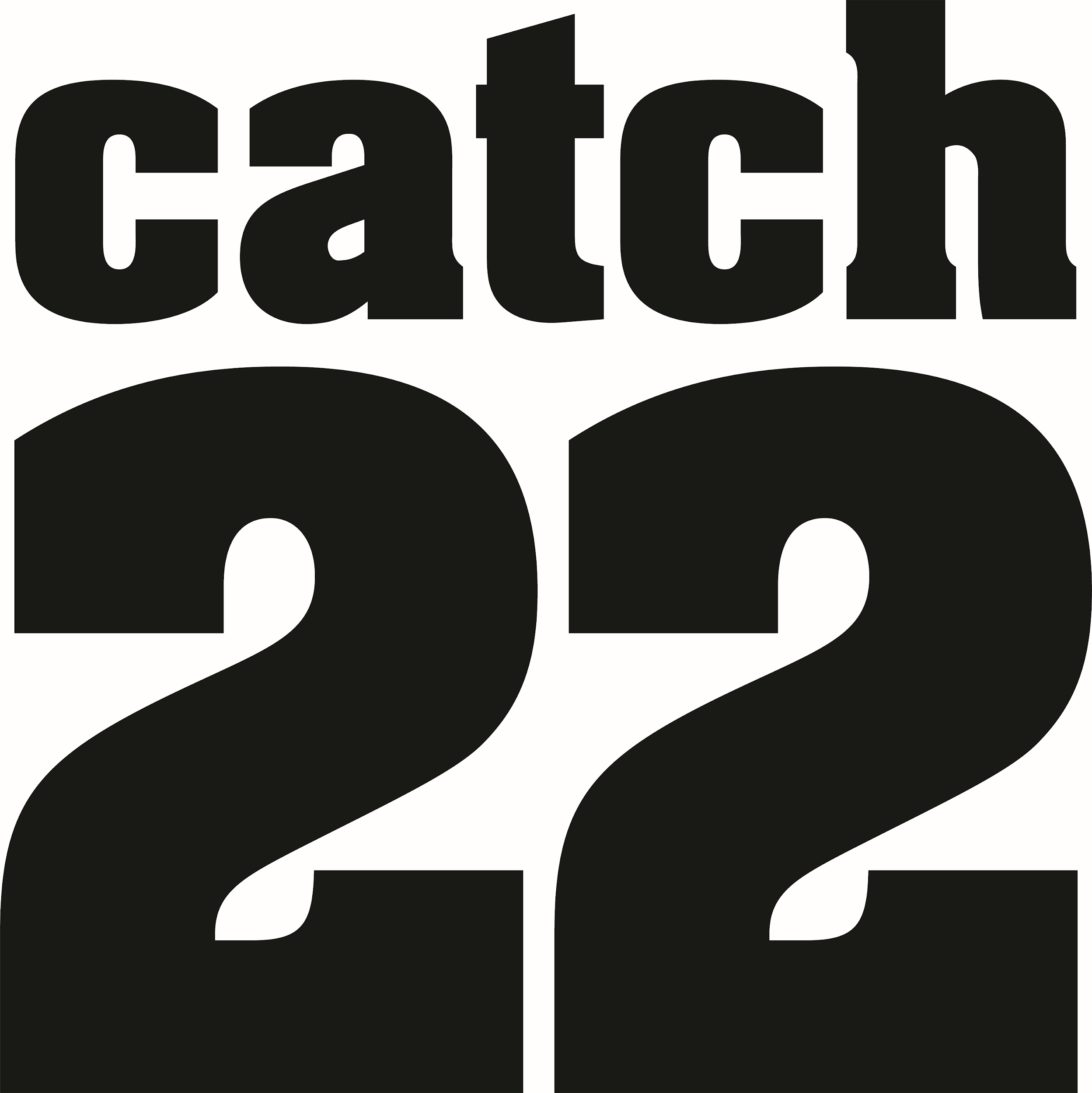 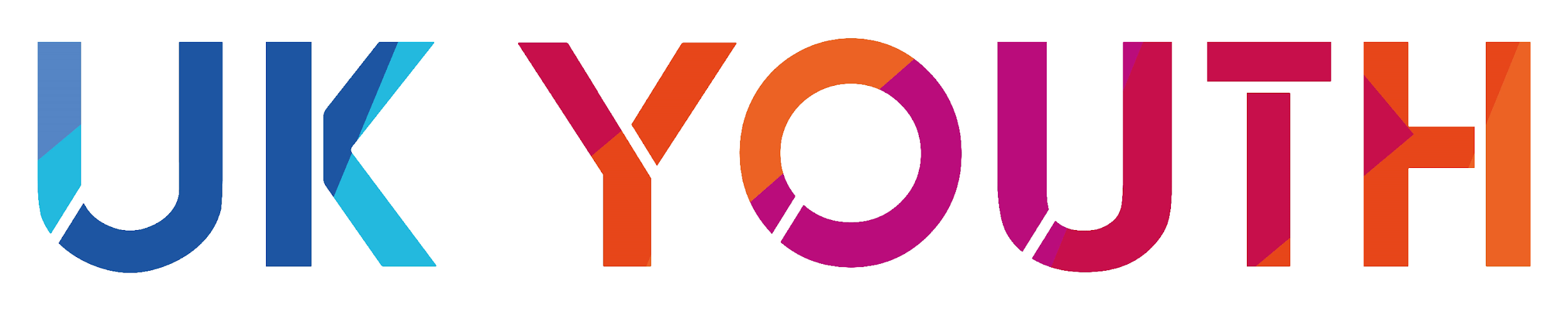 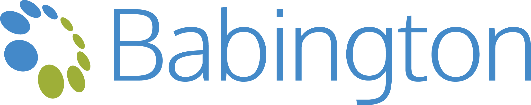 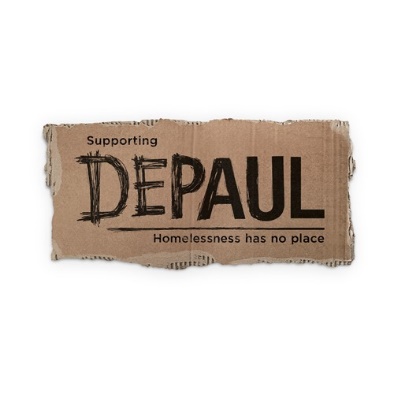 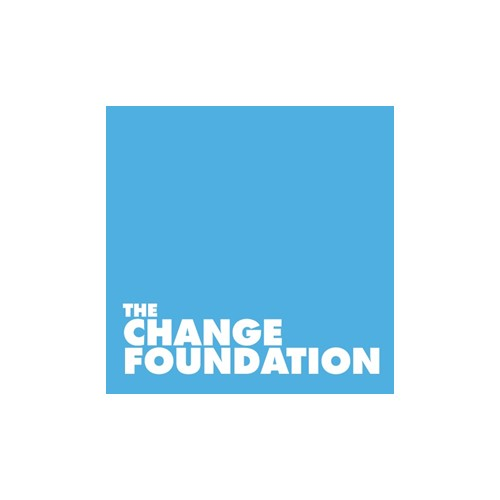 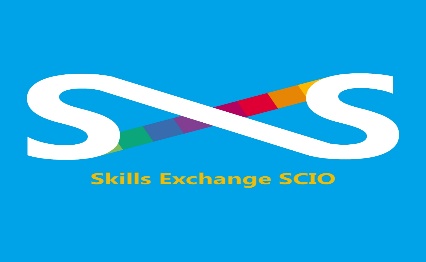 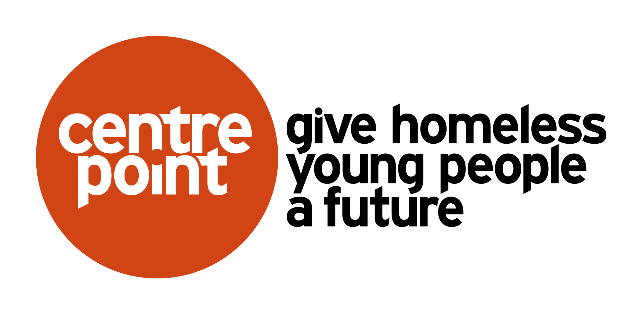 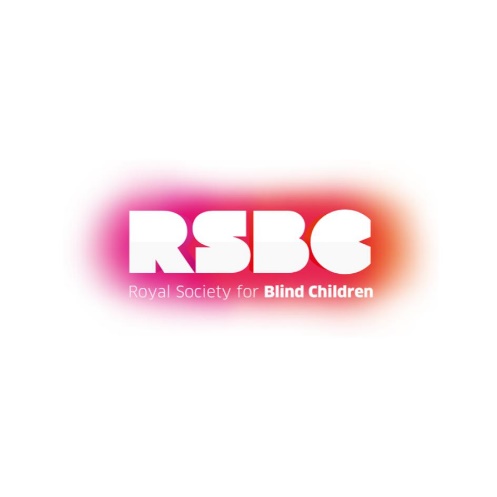 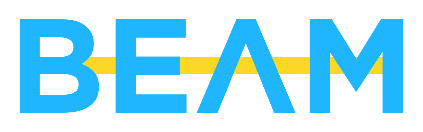 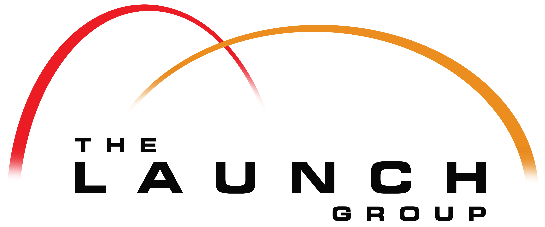 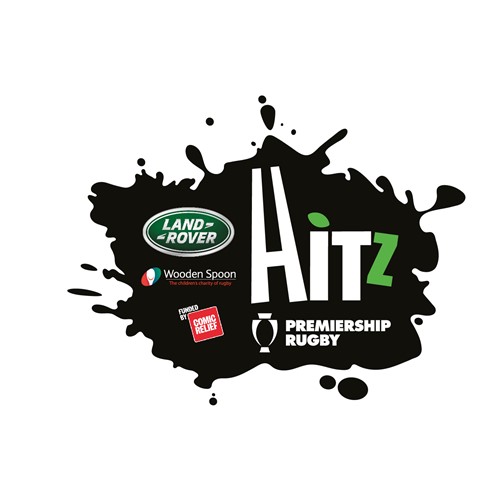 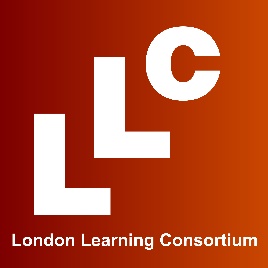 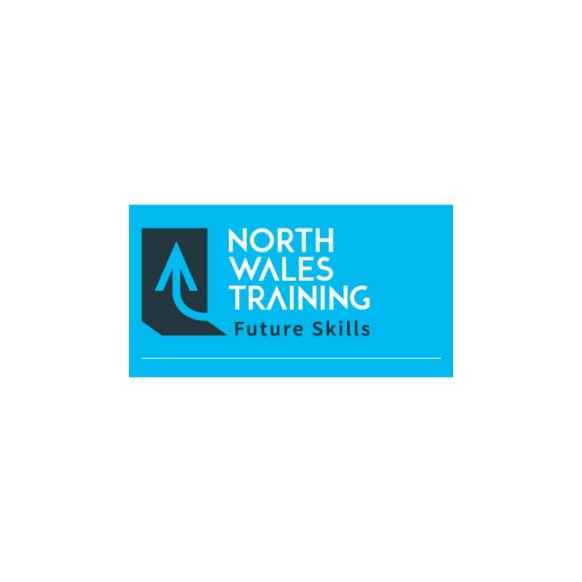 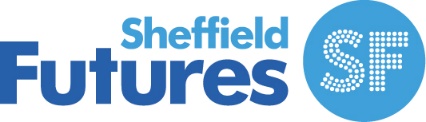 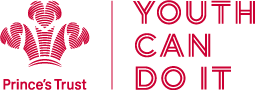 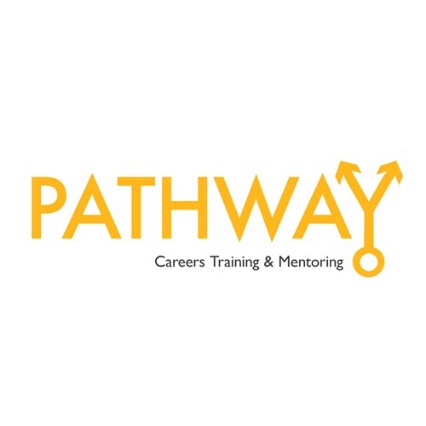 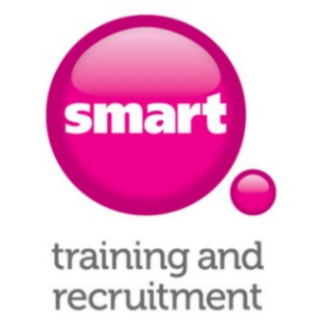 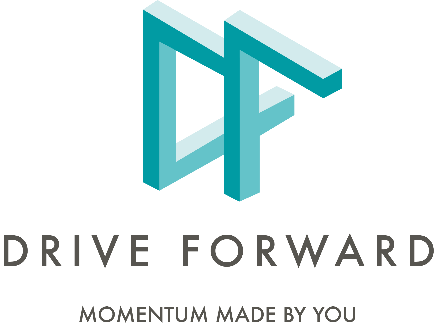 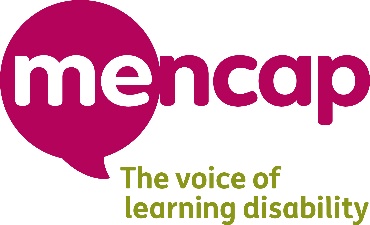 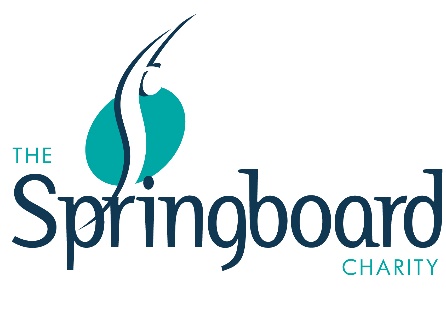 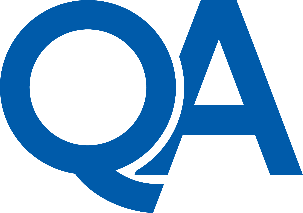 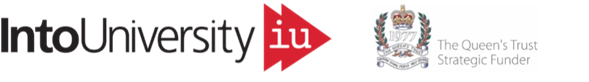 9
[Speaker Notes: This slide shows those who have completed the process to become members of the MtW Partner Network
To the left are the commercial training providers
As we go across to the middle, this area includes the charitable training providers
The right hand side shows those who work in youth outreach and will build confidence and provide support prior to a person commencing an employability course. 
An employability course will teach a skill such as customer service combined with Maths and English plus other specialist areas such as conflict management. The variety of courses which can be provided are vast.]
MTW: THE PARTNER NETWORK
THE BENEFITS
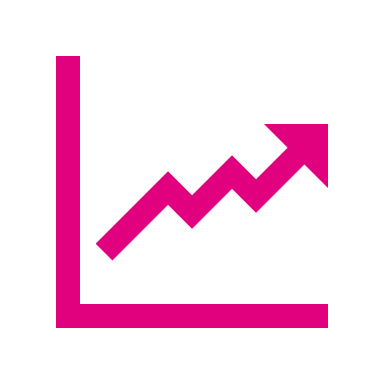 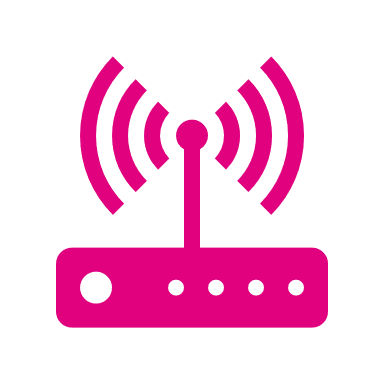 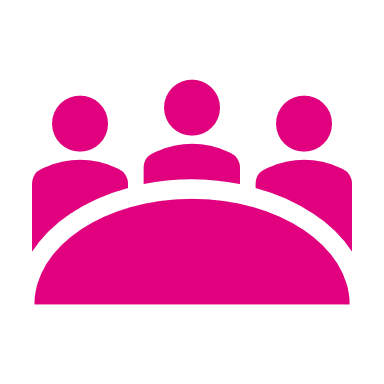 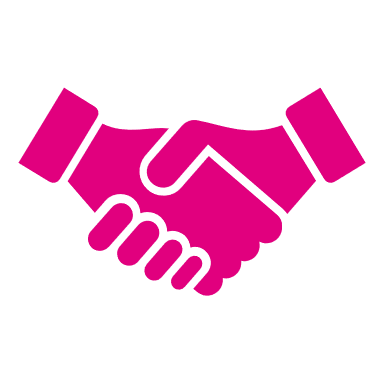 Getting Started
Optimising delivery
Maximising impact
Finding the right partners
Supporting existing employer members and sharing expertise to optimise programme delivery.
Finding the right partners in our approved network to deliver an employability programme – providing consultation and a bespoke solution based on employers’ business need.
Creating opportunities for those who are hardest to reach through our outreach network, facilitating a greater impact on diversity in recruitment
Specialist advice and resource to aid programme delivery – supporting you through your first placement and helping with the potential pitfalls.
10
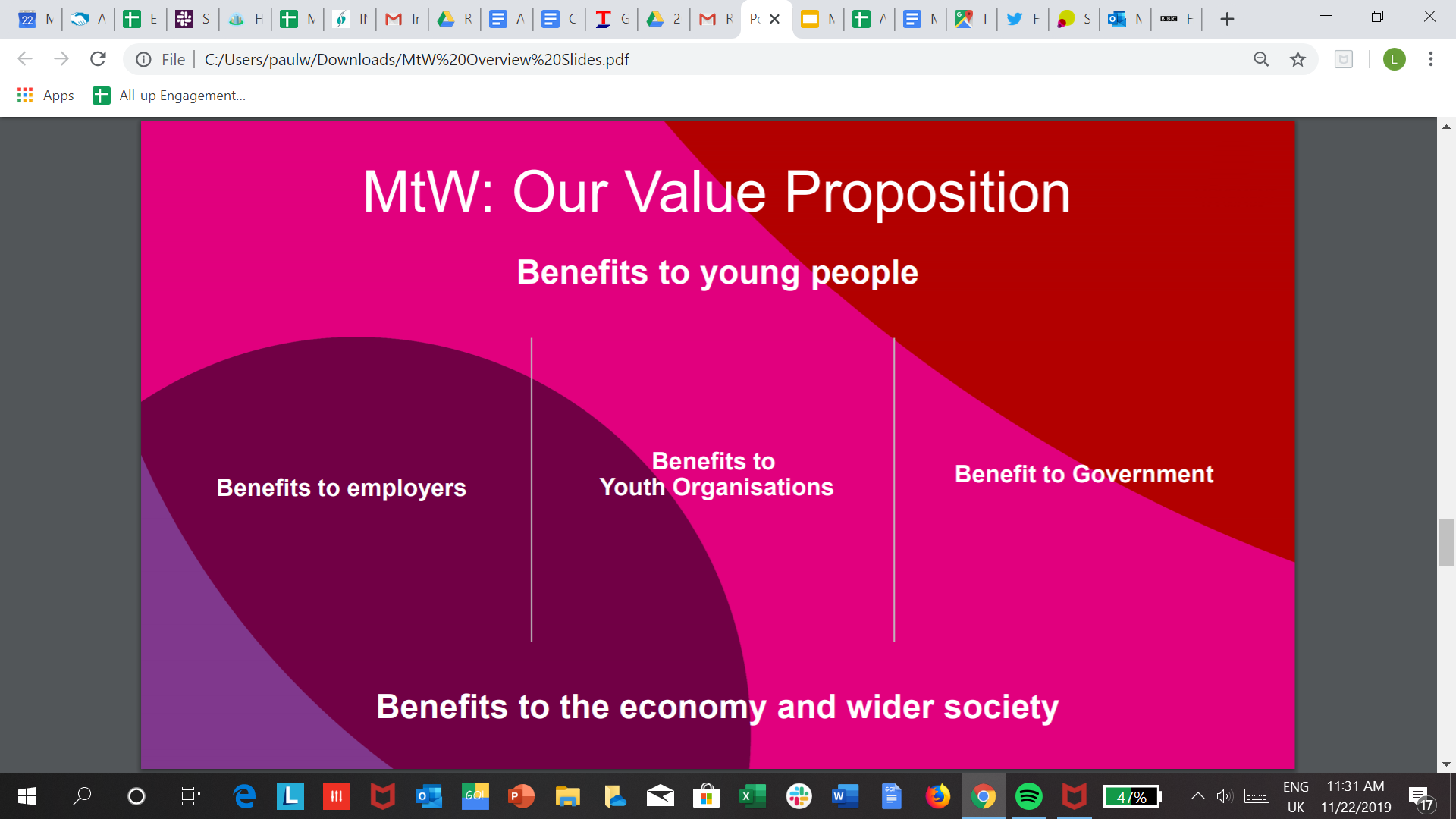 11
MTW: BENEFITS TO EMPLOYERS
FROM SME’s TO CORPORATES
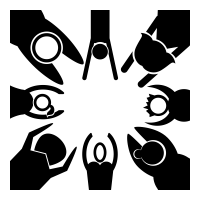 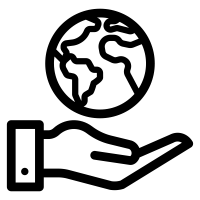 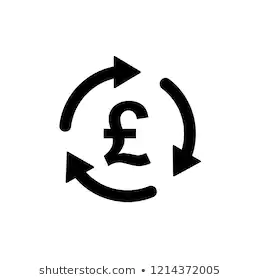 Return on Investment
Diversity and Inclusion
Positive Social Impact
Additional funding can be utilised to minimise cost to employers, reducing recruitment costs vs traditional channels. 

The NHS found additional benefits including:
9% reduction in staff turnover
2% reduction in staff absence 
overall 250% return over a 5yr period.
Across MtW members, we have collectively delivered placements comprised of:
52% females
18% BAME and 
18% those who identify as having a disability. 

This is directly representative of the NEET population generally, meaning we make a real impact on those most in need.
MtW's network includes civil and charitable entities supporting a specific group such as ex-offenders, care leavers, those with a disability and refugees.

Choosing to work with these groups and others helps stimulate social mobility and support Corporate Social Responsibility efforts, including commitments to UN Sustainable Development Goals.
12
MTW: EMPLOYER PERSPECTIVES
WE ALL HAVE A ROLE TO PLAY
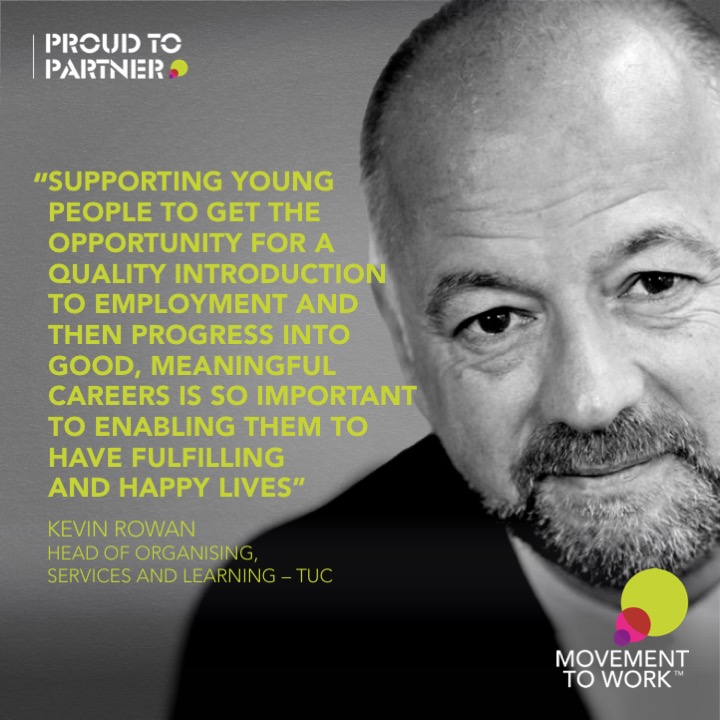 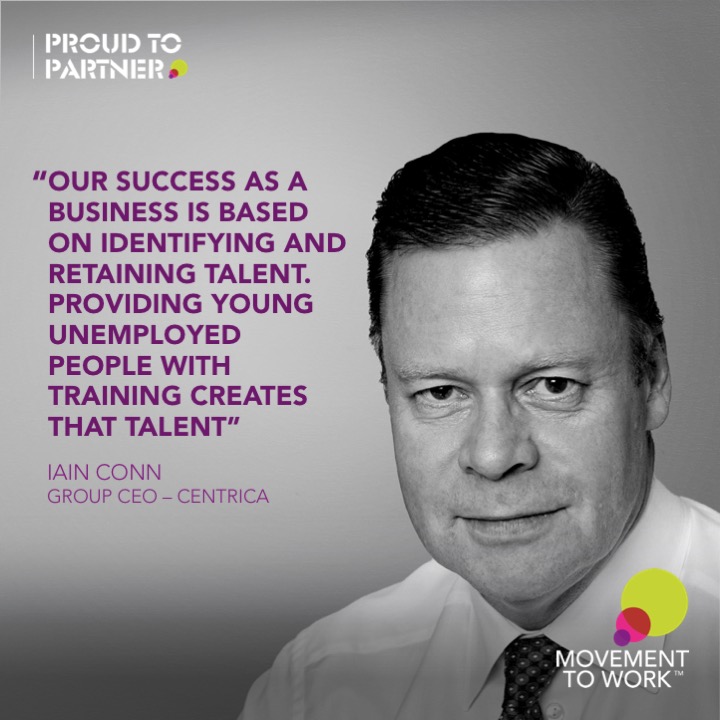 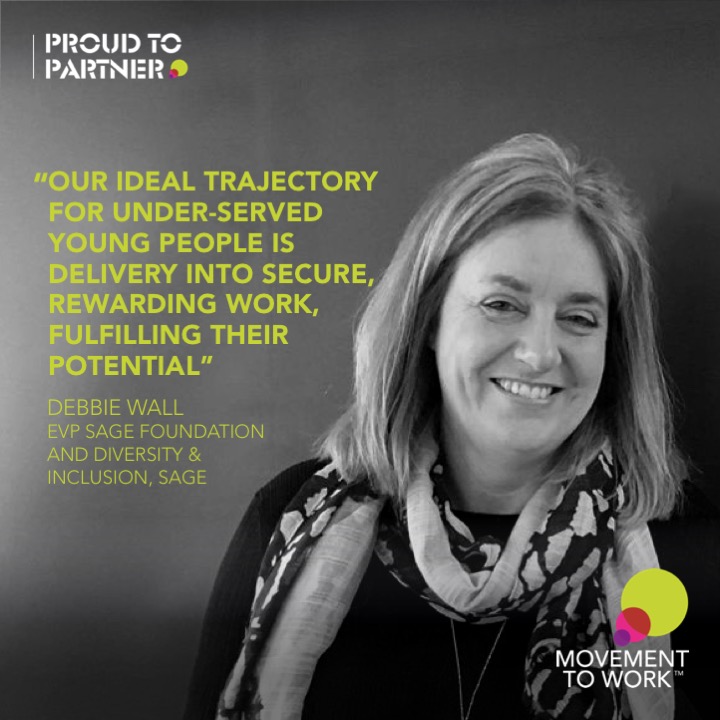 13
TALK TO US ABOUT HOW YOU COULD GET INVOLVED!
Sophia Spencer
Head of Partnership Development  
M: +44 (0)7827 820658
E: sophia.spencer@baesystems.com

Debbie Gordon
Head of Outreach
E: debs.Gordon@movementtowork.com


W: www.movementtowork.com
14